絵画的迷路の作り方
岡本 吉央
東工大
上原 隆平
JAIST
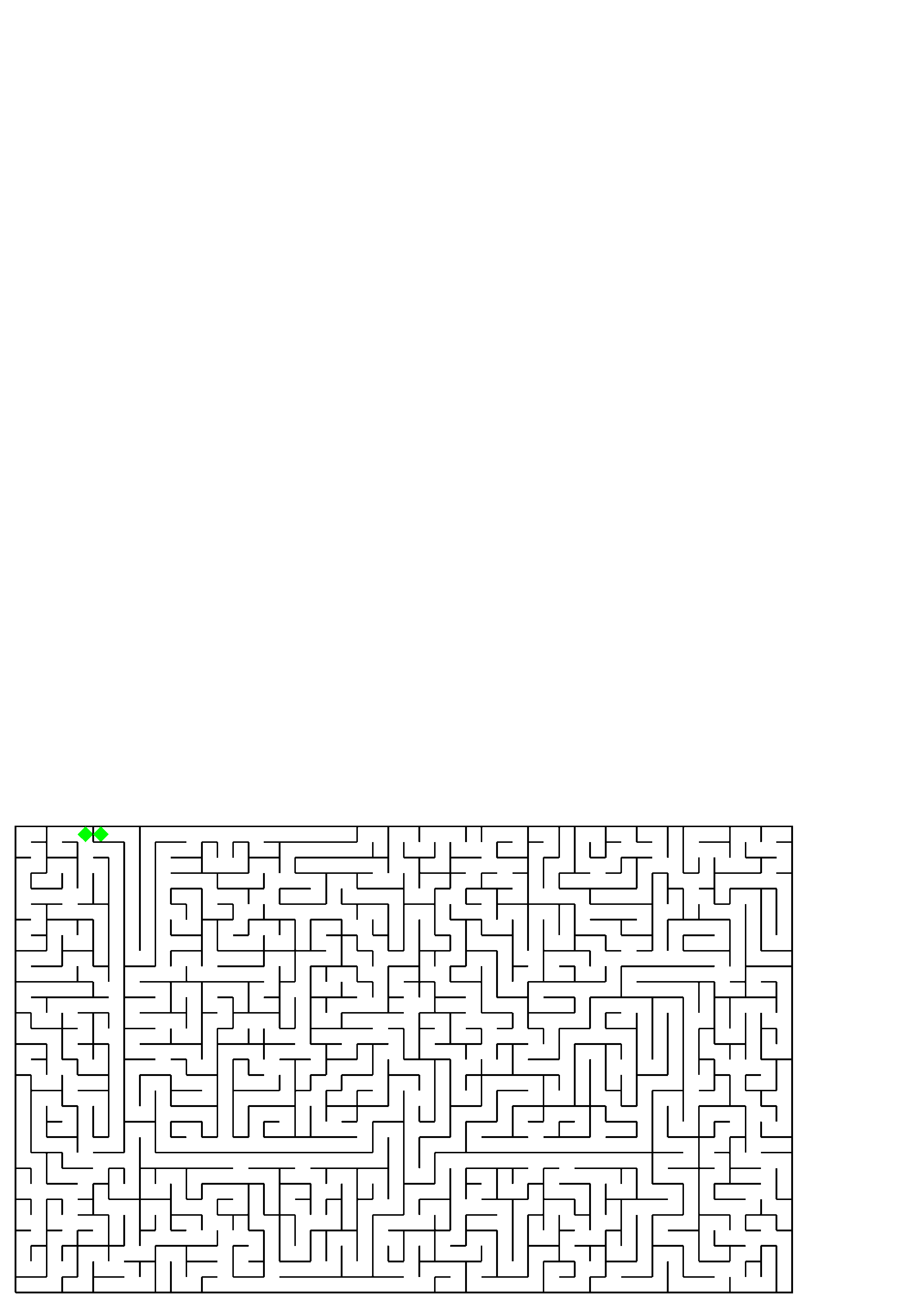 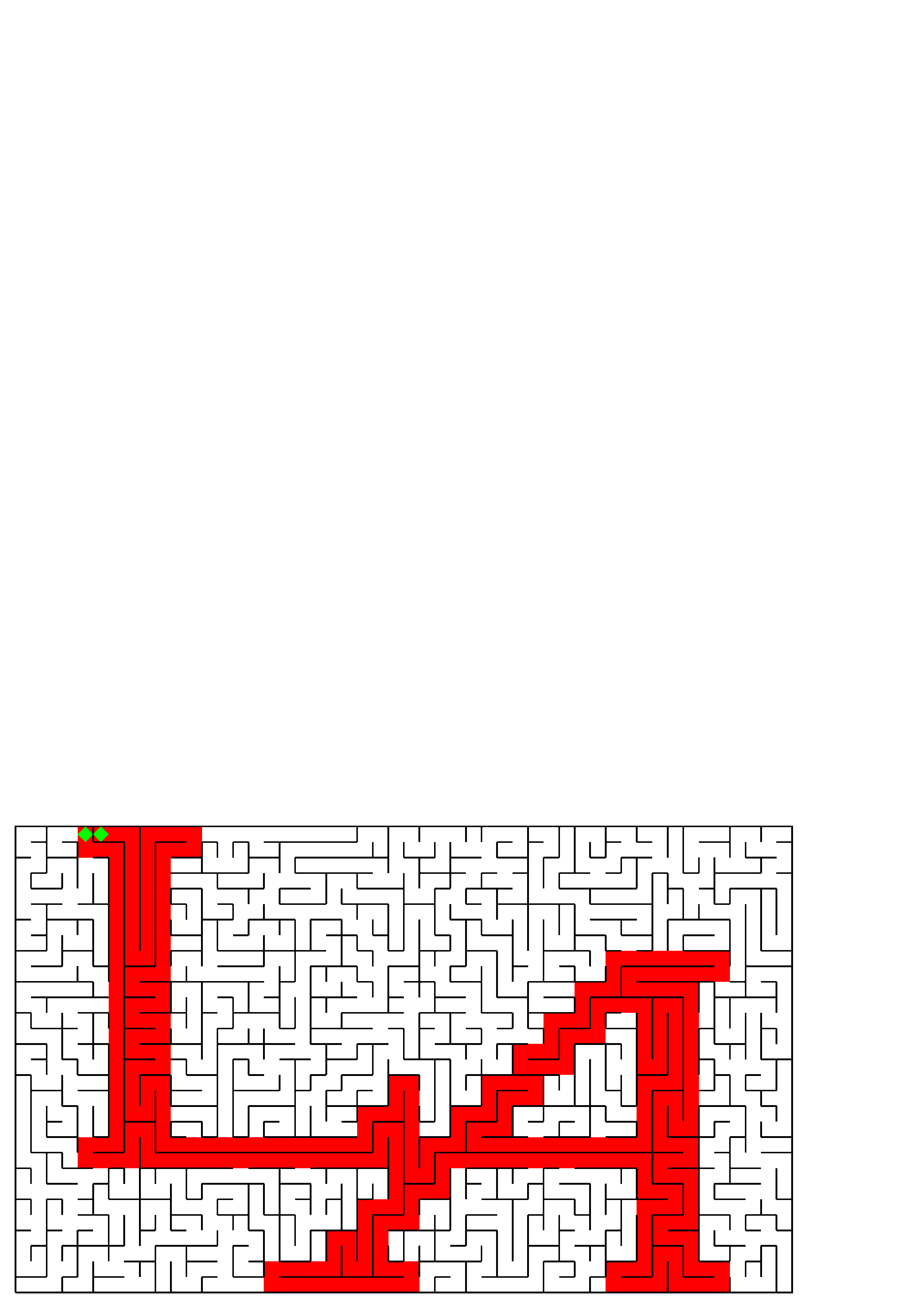 絵画的迷路 (浮き出し迷路)
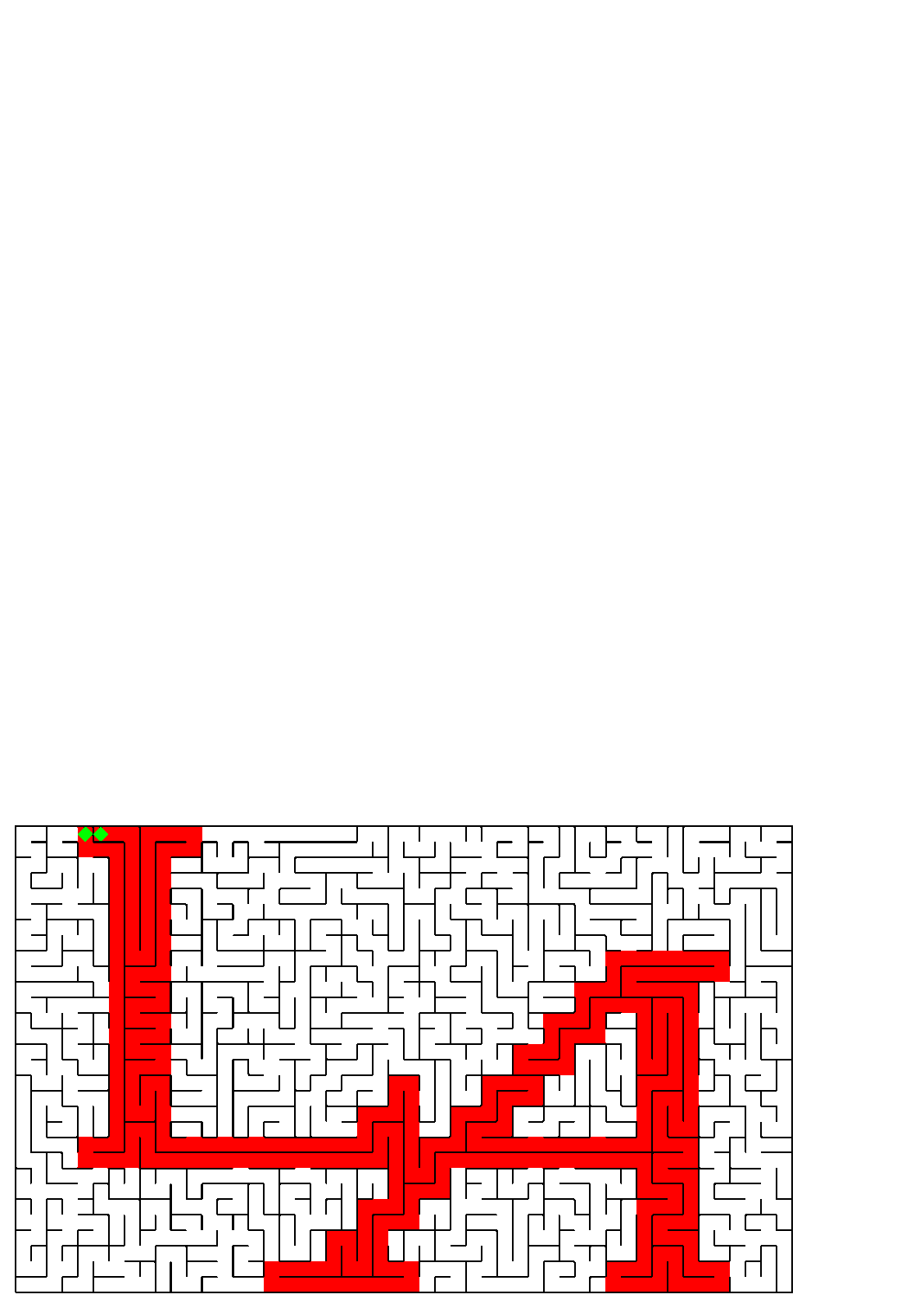 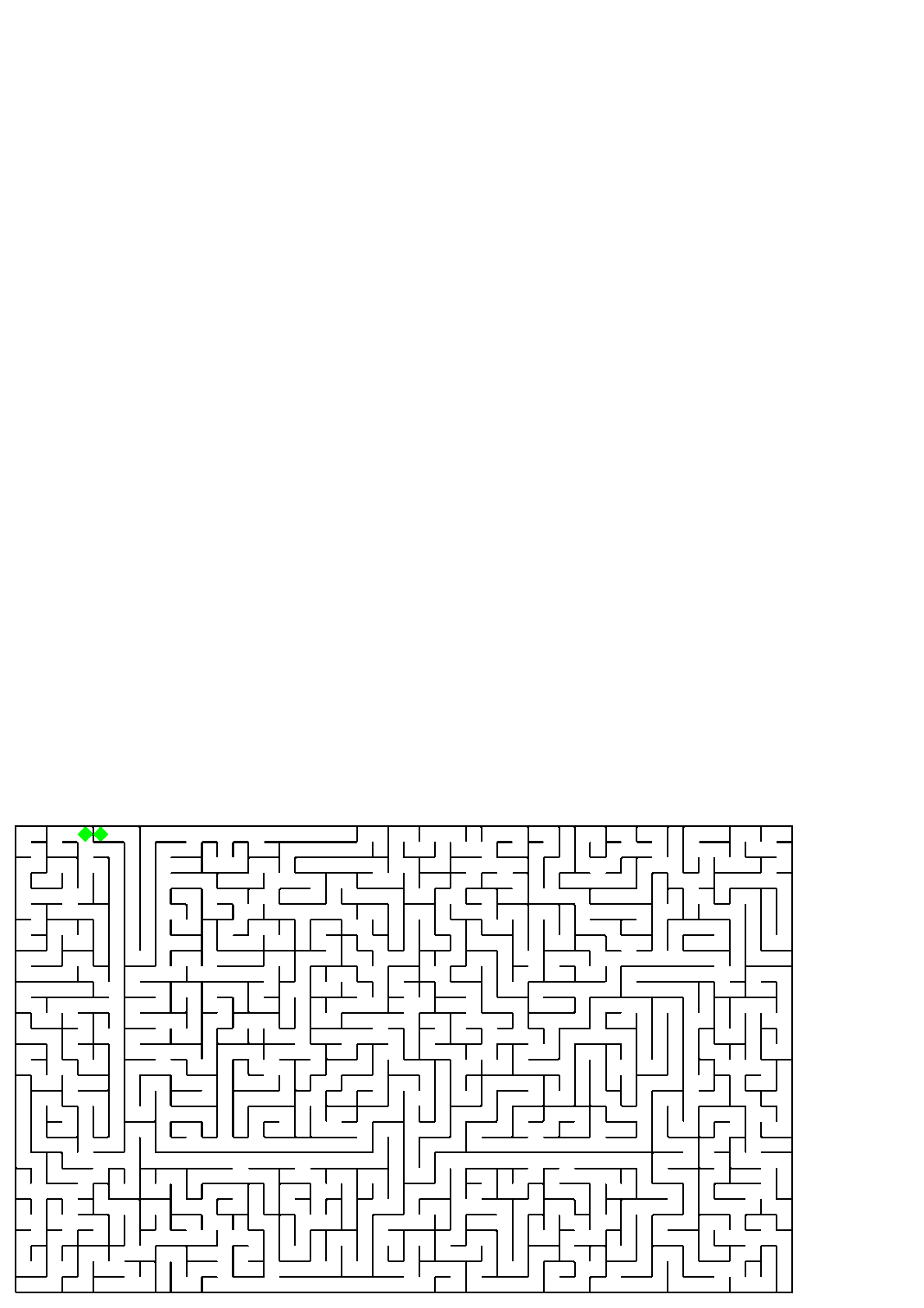 解答前
解答後
迷路を解く人の視点
絵画的迷路の作成
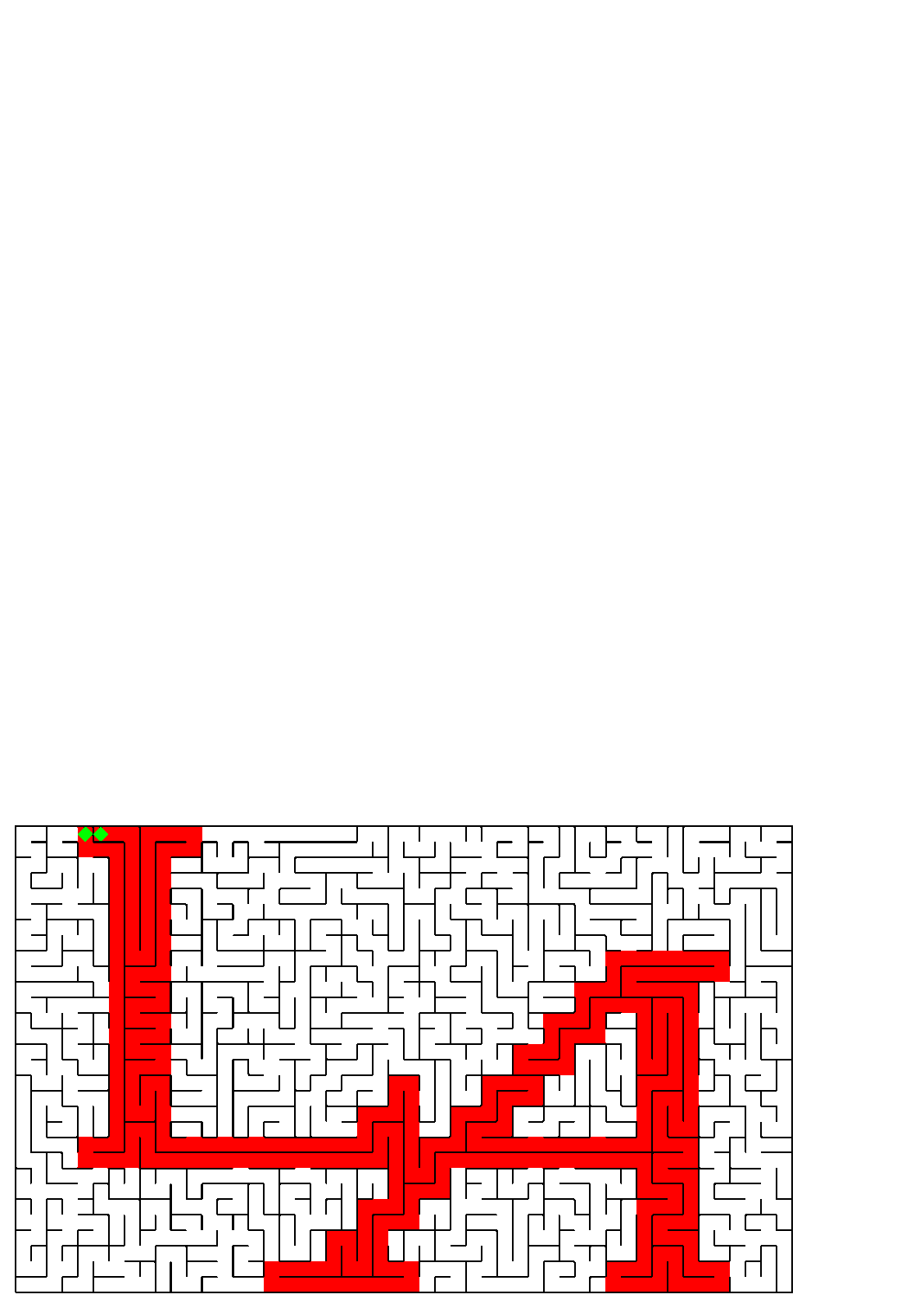 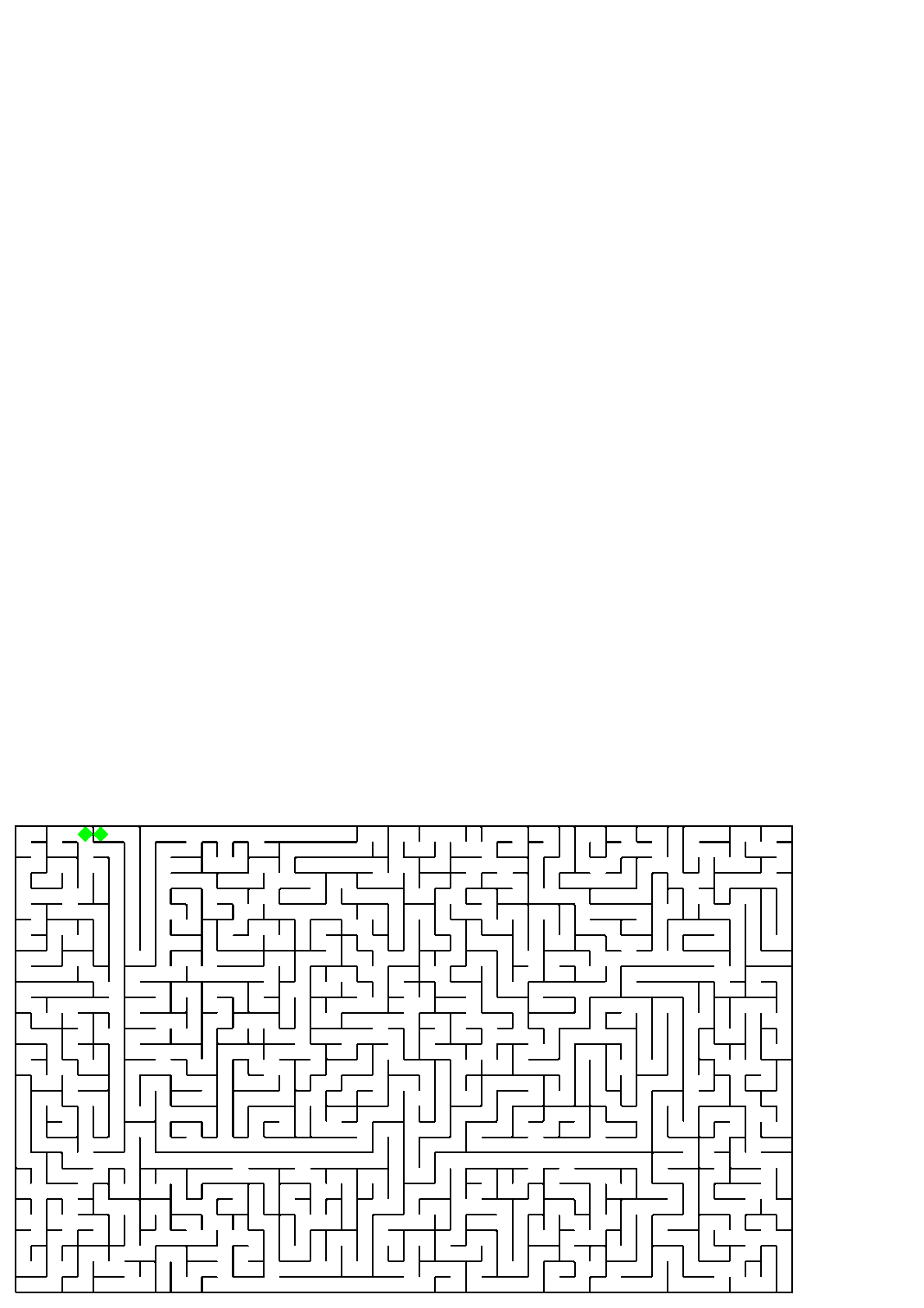 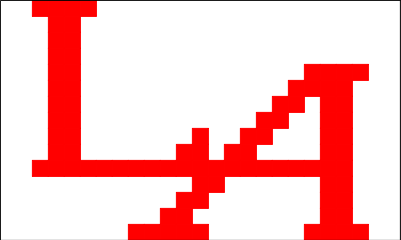 作成前
作成後
迷路を作る人の視点
目標
絵画的迷路の自動生成
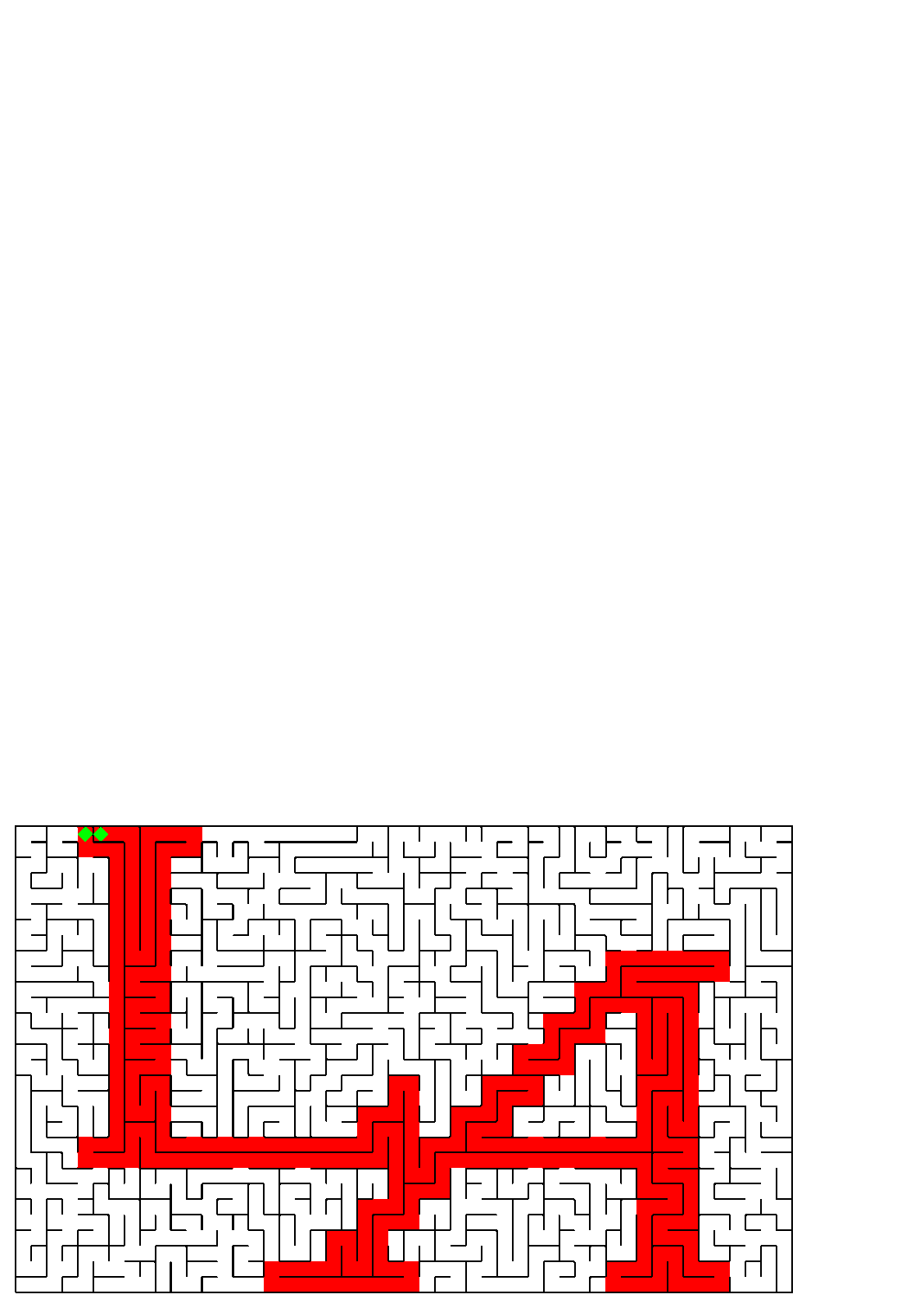 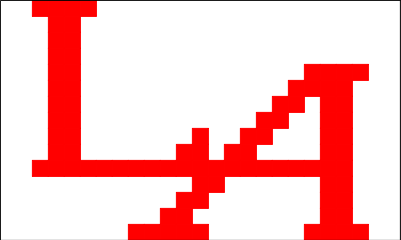 関連研究
(絵画的ではない) 迷路の生成≒ 全域木      の生成
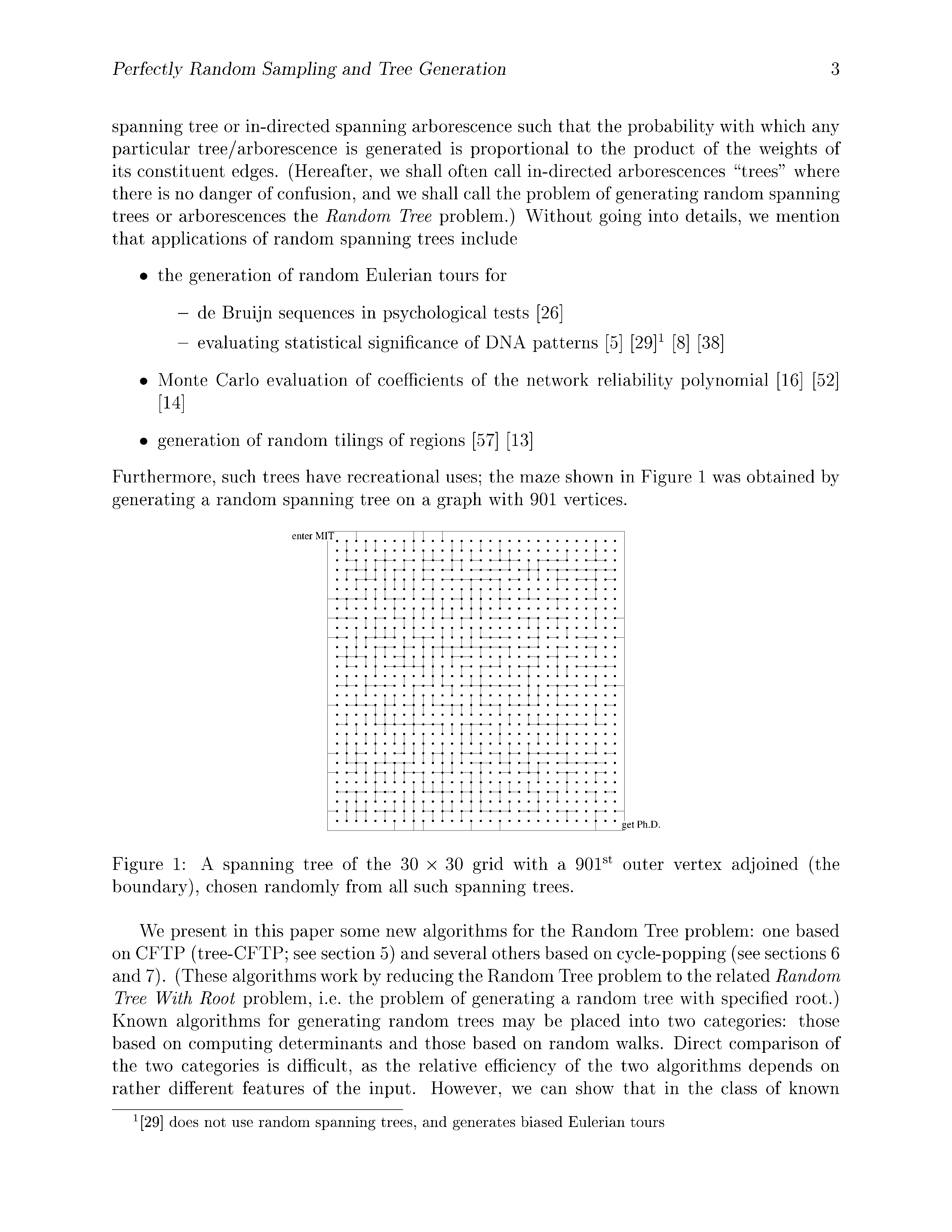 J. Propp, D. Wilson.
J. Algorithms 27 (’98)
関連研究？
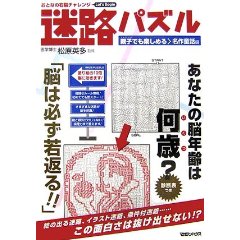 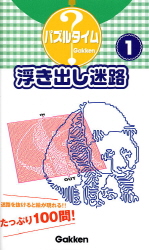 「迷路パズル」
松原英多 監修，マガジンハウス
「浮き出し迷路 １」
望月士郎，学研
「あいうえおめいろ」
湯沢一之，ニコリ
関連研究？
Conceptis puzzles 自動生成をしてる (らしい)http://www.conceptispuzzles.com/
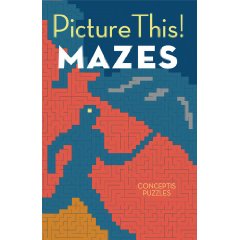 「Picture This! Mazes」
Conceptis Puzzles, ’05
違うタイプの自動生成研究
Jie Xu and Craig S. Kaplan. Image-guided maze construction.SIGGRAPH ’07.
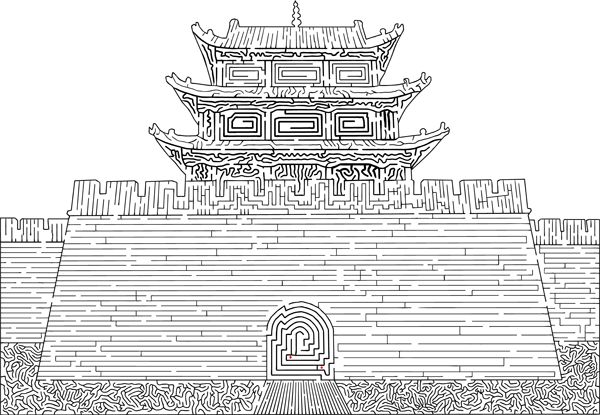 http://www.cgl.uwaterloo.ca/~csk/projects/mazes/
提案アルゴリズムの特徴
利点
入力画像に対する要求は連結性のみ
入力画像を変更する必要なし
アルゴリズムが単純 (多項式時間)
欠点
迷路のスタートとゴールを自由に選べない
迷路の 「質」 があまり高くない
ここからの話の進め方
起 ー 絵画的ではない迷路作成は簡単
承 ー 絵画的迷路作成は何が難しいか？
転 ー 難しさの克服 → 提案アルゴリズム
結 ー 提案アルゴリズムの詳細
起
普通の迷路の作成法
起
普通の迷路の作成法
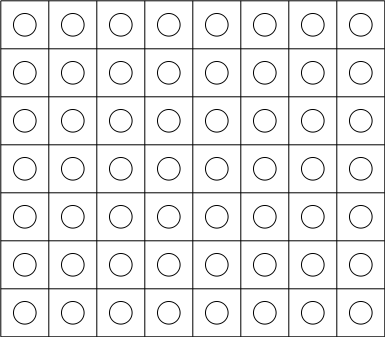 起
普通の迷路の作成法
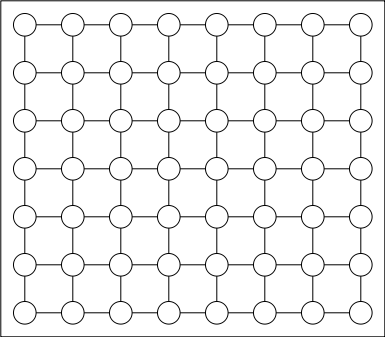 起
普通の迷路の作成法
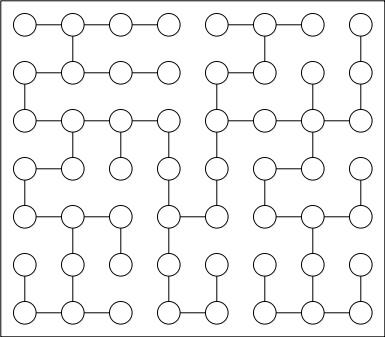 ランダムな全域木
起
普通の迷路の作成法
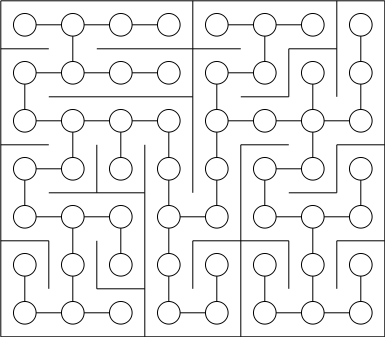 起
普通の迷路の作成法
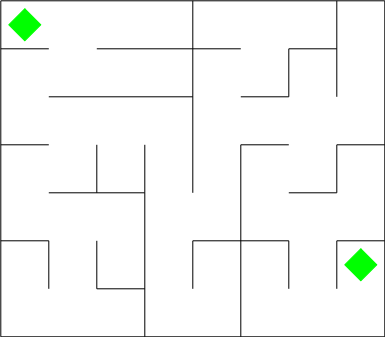 完成
起
普通の迷路の作成法
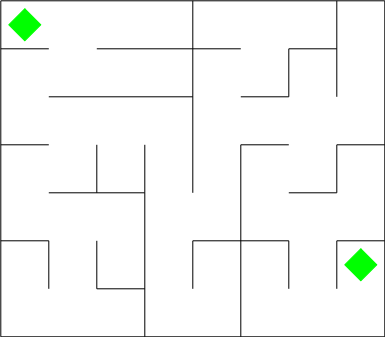 注     解答路はグラフのパス
承
絵画的迷路の作成に向けて
承
絵画的迷路の作成に向けて
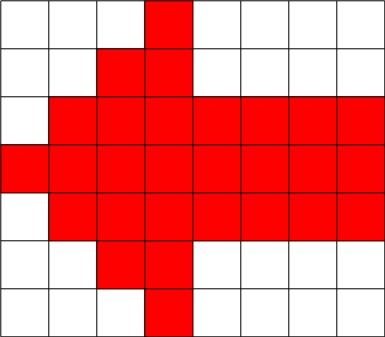 承
絵画的迷路の作成に向けて
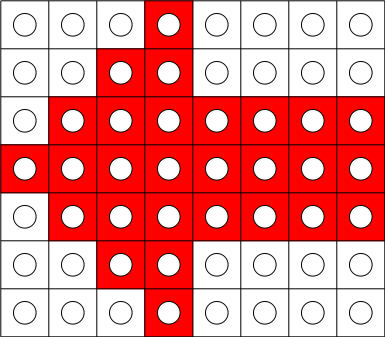 承
絵画的迷路の作成に向けて
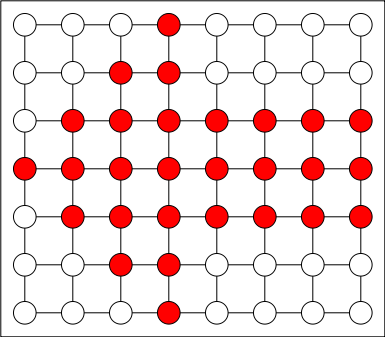 承
絵画的迷路の作成に向けて
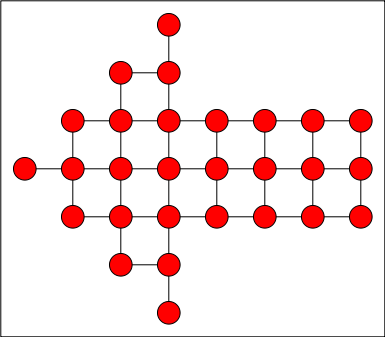 承
絵画的迷路の作成に向けて
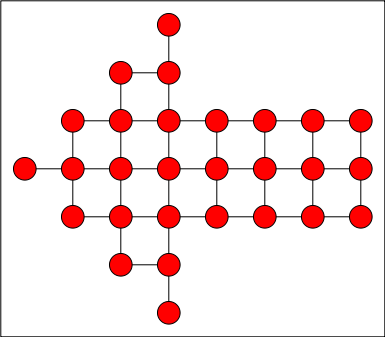 注     このグラフの連結性は仮定
承
絵画的迷路の作成に向けて
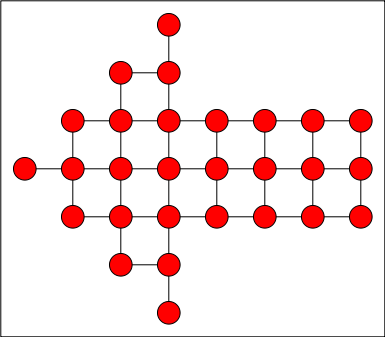 そのようなパスが存在しない！
注     解答路はグラフのパス
注     このグラフの連結性は仮定
承
絵画的迷路の作成に向けて
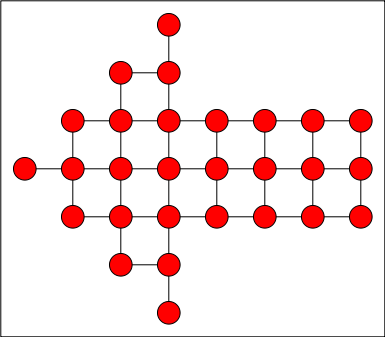 解答路となるパス＝ 赤い部分のハミルトンパス
赤い部分 ＝ 格子グラフ

格子グラフのハミルトンパス判定はNP完全(Itai, Papadimitriou, Szwarcfiter, SICOMP ’82)
c.f. 格子グラフに「穴」がなければ多項式時間(Lenhart, Umans, FOCS ’97)
承
ハミルトンパスがなかったら？
ハミルトンパスがなかったら →ハミルトンパスを持つように画像を変更？
どうやって？？？  非自明な問題
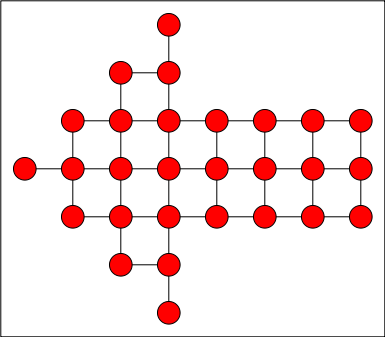 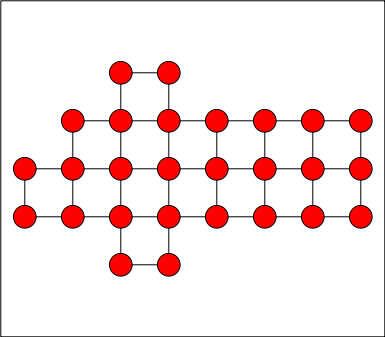 承
ここからの話の進め方
起 ー 絵画的ではない迷路作成は簡単
承 ー 絵画的迷路作成は何が難しいか？

転 ー 難しさの克服 → 提案アルゴリズム
結 ー 提案アルゴリズムの詳細
転
提案アルゴリズムのアイデア
画像は変更しない
画像の縮尺のみを変更する
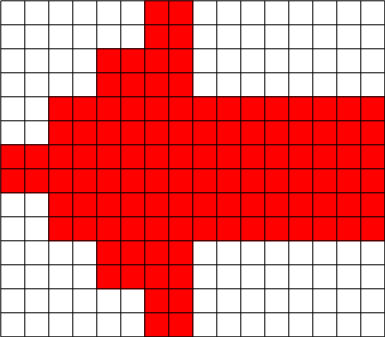 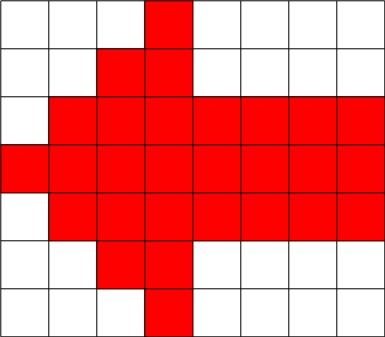 結
提案アルゴリズムの詳細
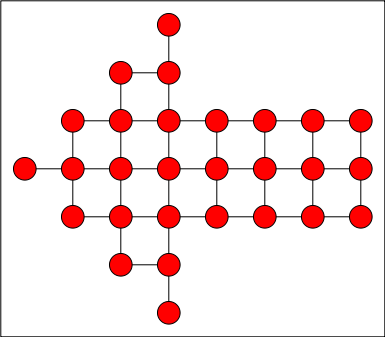 結
提案アルゴリズムの詳細
ランダムな全域木
結
提案アルゴリズムの詳細
全域木を平面的に走査
結
提案アルゴリズムの詳細
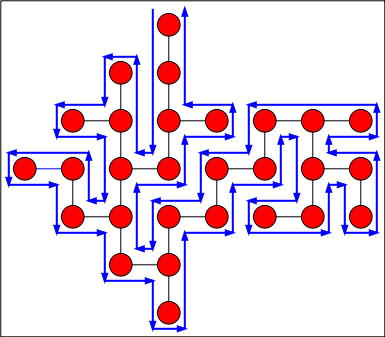 全域木を平面的に走査
結
提案アルゴリズムの詳細
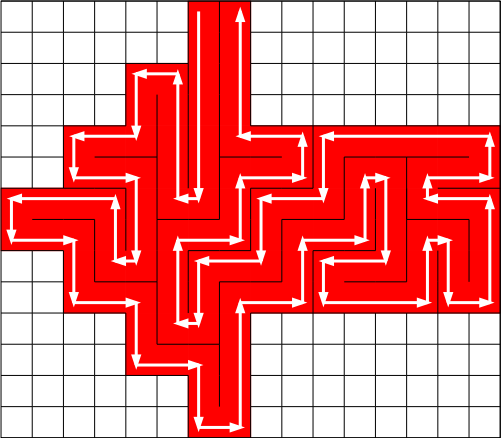 倍の細かさのマス目に解経路を
結
提案アルゴリズムの詳細
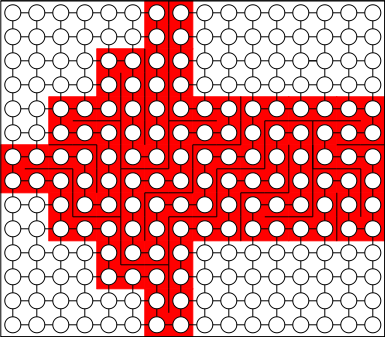 倍の細かさのマス目上のグラフ
結
提案アルゴリズムの詳細
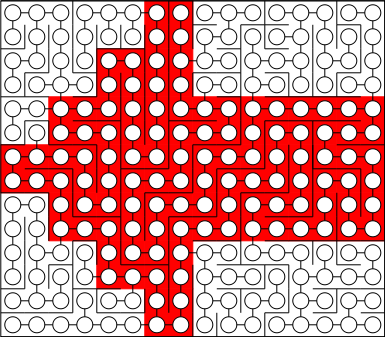 白の部分を埋めた全域木
結
提案アルゴリズムの詳細
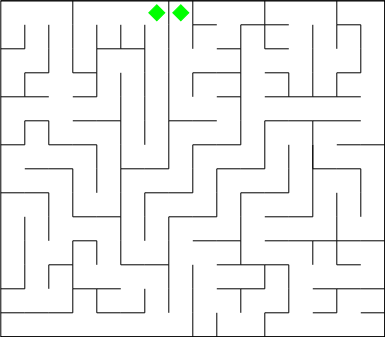 迷路の完成
ここまでの話の進め方
起 ー 絵画的ではない迷路作成は簡単
承 ー 絵画的迷路作成は何が難しいか？
転 ー 難しさの克服 → 提案アルゴリズム
結 ー 提案アルゴリズムの詳細
もうひとひねり
迷路の「質」を改善するヒューリスティクス
概要： 行き止まりを減らす
行き止まりは絵を迷路に隠しにくくする
行き止まりは迷路を解きやすくする
方法： 隣接する行き止まりの片方を解消
隣接する行き止まりの解消
●
×
×
隣接する行き止まりの解消
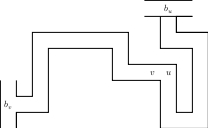 ●
隣接する行き止まりの解消
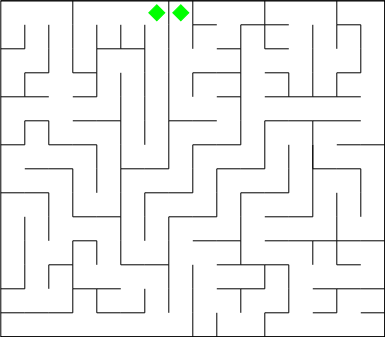 隣接する行き止まりの解消
隣接する行き止まりの解消
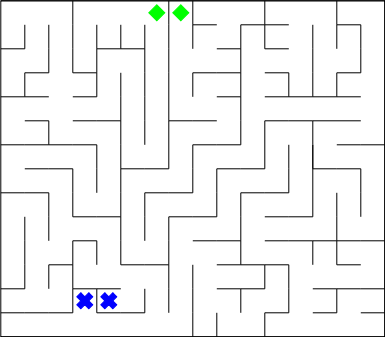 隣接する行き止まりの解消
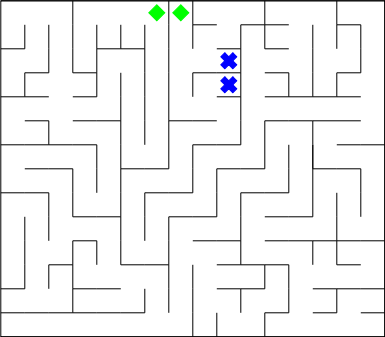 隣接する行き止まりの解消
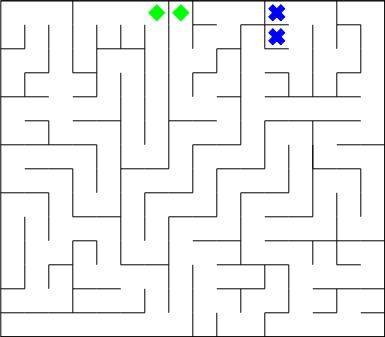 隣接する行き止まりの解消
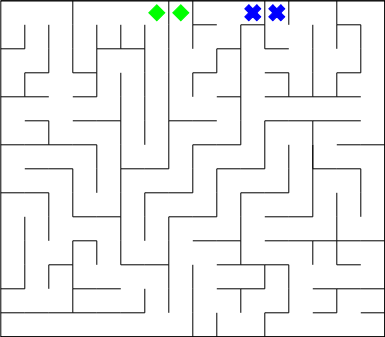 隣接する行き止まりの解消
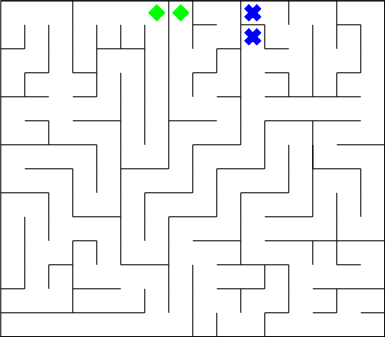 隣接する行き止まりの解消
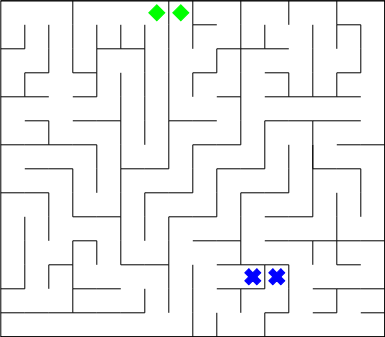 隣接する行き止まりの解消
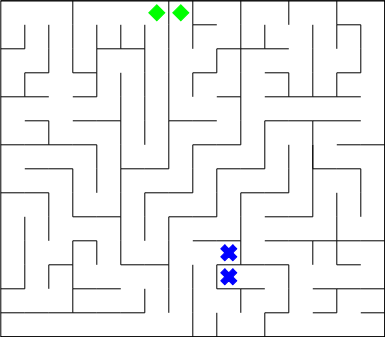 隣接する行き止まりの解消
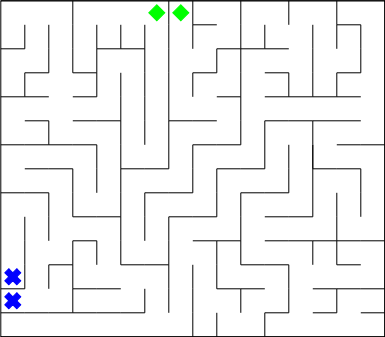 隣接する行き止まりの解消
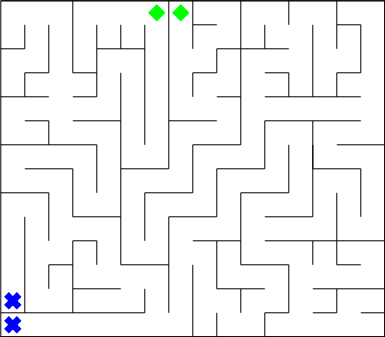 隣接する行き止まりの解消
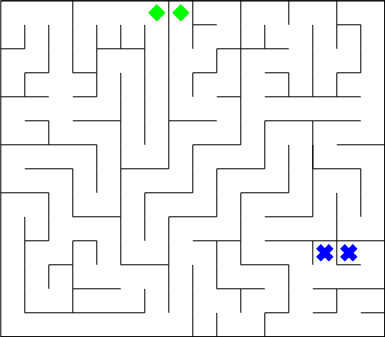 隣接する行き止まりの解消
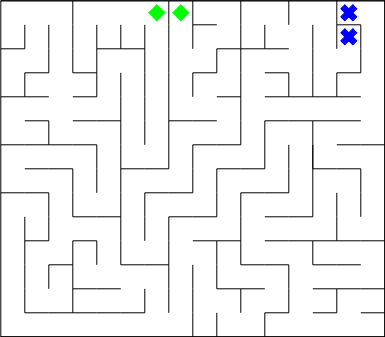 隣接する行き止まりの解消
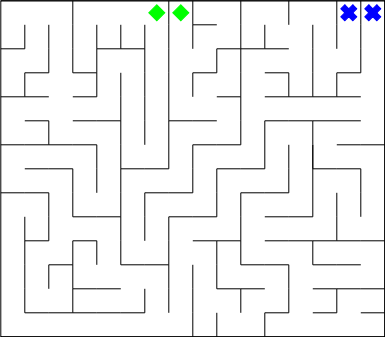 隣接する行き止まりの解消
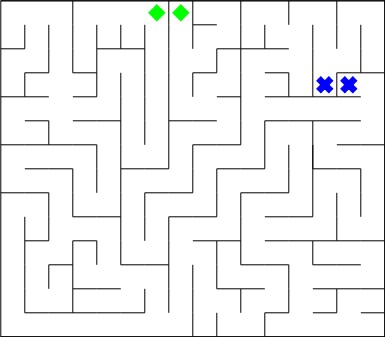 隣接する行き止まりの解消
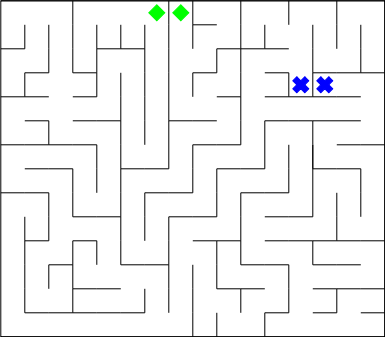 隣接する行き止まりの解消
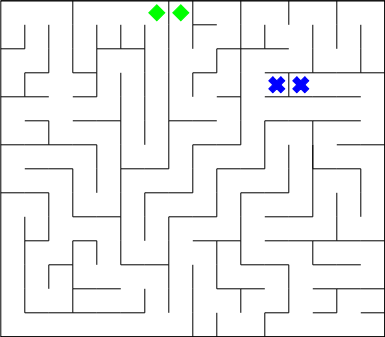 隣接する行き止まりの解消
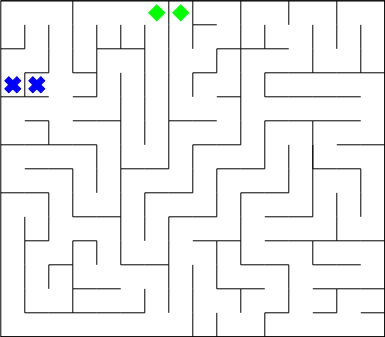 隣接する行き止まりの解消
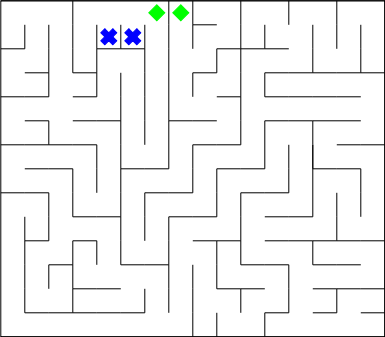 隣接する行き止まりの解消
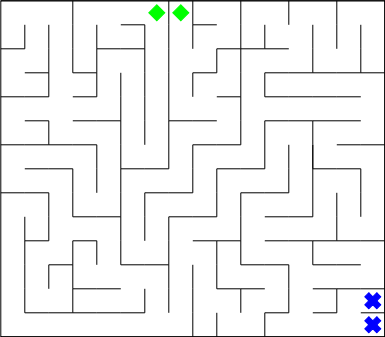 隣接する行き止まりの解消
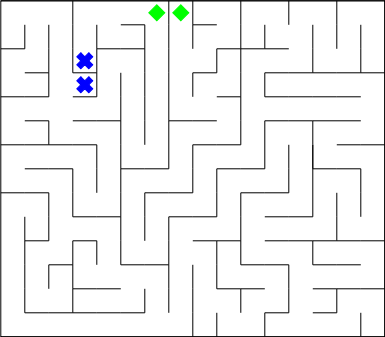 隣接する行き止まりの解消
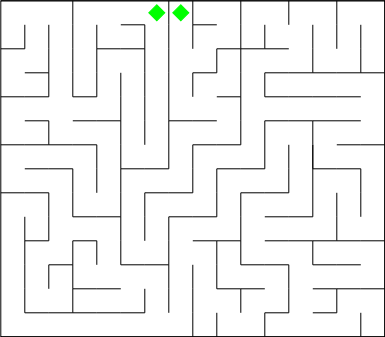 デモをする時間があればデモ
Special Thanks to 中井亮平氏 (東工大)
まとめ
絵画的迷路生成アルゴリズムを提案
利点
入力画像に対する要求は連結性のみ
入力画像を変更する必要なし
アルゴリズムが単純 (多項式時間)
欠点
迷路のスタートとゴールを自由に選べない
迷路の 「質」 があまり高くない
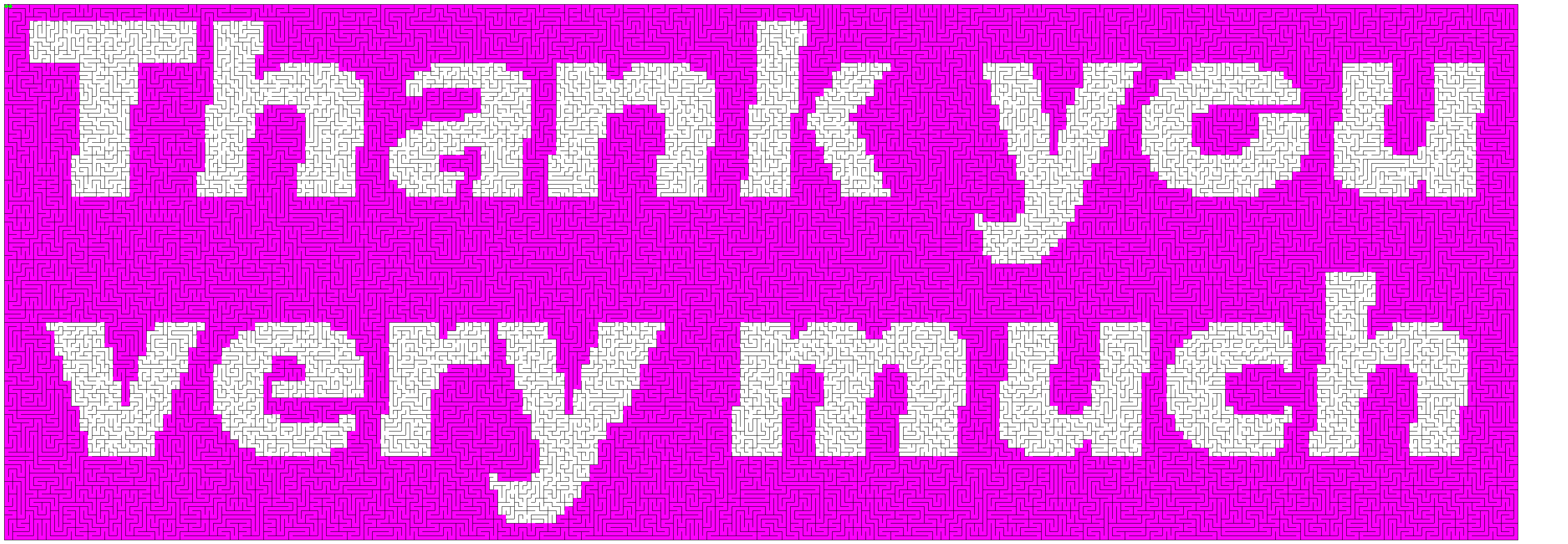 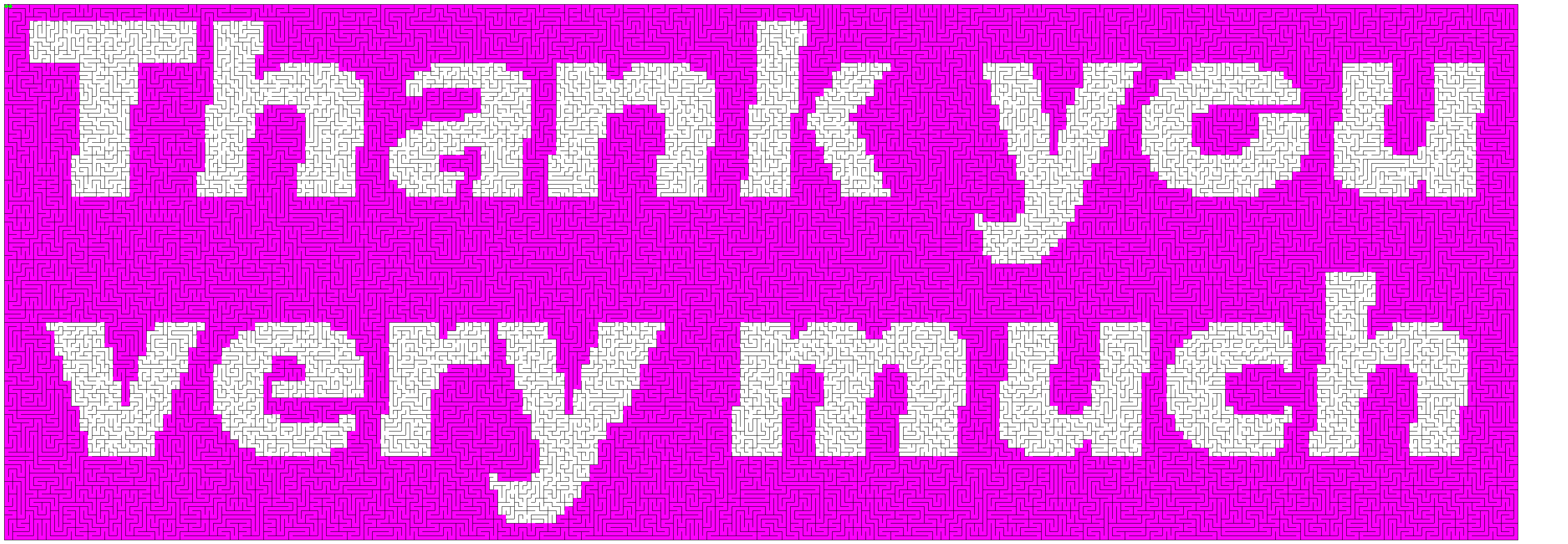 絵画的迷路の作り方
岡本 吉央
東工大
上原 隆平
JAIST